Про Правила проведення Всеукраїнського конкурсу-захисту науково-дослідницьких робіт учнів-членів Малої академії наук України, затверджені наказом Міністерства освіти і науки України від 24.03.2014 № 259
Єрмоленко Наталя Юріївна, 
завідувач відділу КЗ ХЦДЕД 
«Будинок учителя»
ХАРКІВСЬКЕ ТЕРИТОРІАЛЬНЕ ВІДДІЛЕННЯ МАЛОЇ АКАДЕМІЇ НАУК УКРАЇНИ
НОРМАТИВНІ ДОКУМЕНТИ
Положення про Всеукраїнські учнівські олімпіади, турніри, конкурси з навчальних предметів, конкурси-захисти науково-дослідницьких робіт, олімпіади зі спеціальних дисциплін та конкурси фахової майстерності, затверджене наказом Міністерства освіти і науки, молоді та спорту України                              від 22.09.2011 № 1099, зареєстрованим у Міністерстві юстиції України 17.11.2011 за № 1318/20056 (зі змінами); 

Правила проведення Всеукраїнського конкурсу-захисту науково-дослідницьких робіт учнів-членів Малої академії наук України, затверджені наказом Міністерства освіти і науки України                               від 24.03.2014 № 259, зареєстрованим у Міністерстві юстиції України 11.04.2014 за № 407/25184;  

Наказ Департаменту науки і освіти Харківської обласної державної адміністрації від 20.10.2014 № 429 «Про проведення                     І, ІІ етапів Всеукраїнського конкурсу-захисту науково-дослідницьких робіт учнів-членів Малої академії наук України                    у 2014/2015 навчальному році».
УЧАСНИКИ КОНКУРСУ
Учні 9-11-х класів загальноосвітніх навчальних   закладів; 

учні професійно-технічних навчальних закладів;  
 
студенти вищих навчальних закладів                І-ІІ рівнів акредитації (І, ІІ курси);

вихованці позашкільних навчальних закладів.
УЧАСНИКИ КОНКУРСУ – СТУДЕНТИ ВИЩИХ НАВЧАЛЬНИХ ЗАКЛАДІВ І-ІІ РІВНІВ АКРЕДИТАЦІЇ
2012/2013 навчальний рік:
Харківський коледж Комунального закладу «Харківська гуманітарно-педагогічна академія» Харківської обласної ради: 
    Гарбуз Вікторія, 
наукове відділення філософії та суспільствознавства, секція «Педагогіка» (ІІІ місце) 
 
2013/2014 навчальний рік:
Коледж Національного фармацевтичного університету:        
Тараненко Юлія, 
наукове відділення хімії та біології, 
секція «Медицина» (учасник)
ТЕРМІНИ ПРОВЕДЕННЯ КОНКУРСУ
2014/2015 навчальний рік: 

ІІ (обласний) етап: 
січень-лютий 2015 року
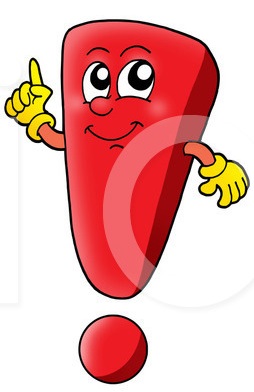 ПРОГРАМА КОНКУРСУ
Розділи Конкурсу: 

 заочне оцінювання                                      науково-дослідницьких робіт; 

 оцінювання навчальних досягнень                       із базових дисциплін; 

 захист науково-дослідницьких робіт.
ДОКУМЕНТАЦІЯ ІІ (ОБЛАСНОГО) ЕТАПУ КОНКУРСУ
Терміни подання документації: 
    з 22.12.2014 по 26.12.2014
ДОКУМЕНТАЦІЯ ІІ (ОБЛАСНОГО) ЕТАПУ КОНКУРСУ
1. Копія наказу
     «Про направлення та склад команди для участі                            у II етапі Всеукраїнського конкурсу-захисту науково-дослідницьких робіт учнів-членів Малої академії наук України».
2. Заявки на участь у ІІ етапі Конкурсу 
(в друкованому та електронному вигляді). 
3. Паспорти експонатів (за наявності).
ДОКУМЕНТАЦІЯ ІІ (ОБЛАСНОГО) ЕТАПУ КОНКУРСУ
4. Науково-дослідницькі роботи: 
формат пружинного переплетення, 
оформлені відповідно до Вимог щодо написання, оформлення та представлення учнівських науково-дослідницьких робіт. 
5. Тези  науково-дослідницьких робіт, 
підшиті до кожної роботи після титульного аркуша, та в електронному вигляді. 
6. Дві фотографії 3х4 (підписані із зворотного боку).
НАШІ КОНТАКТИ
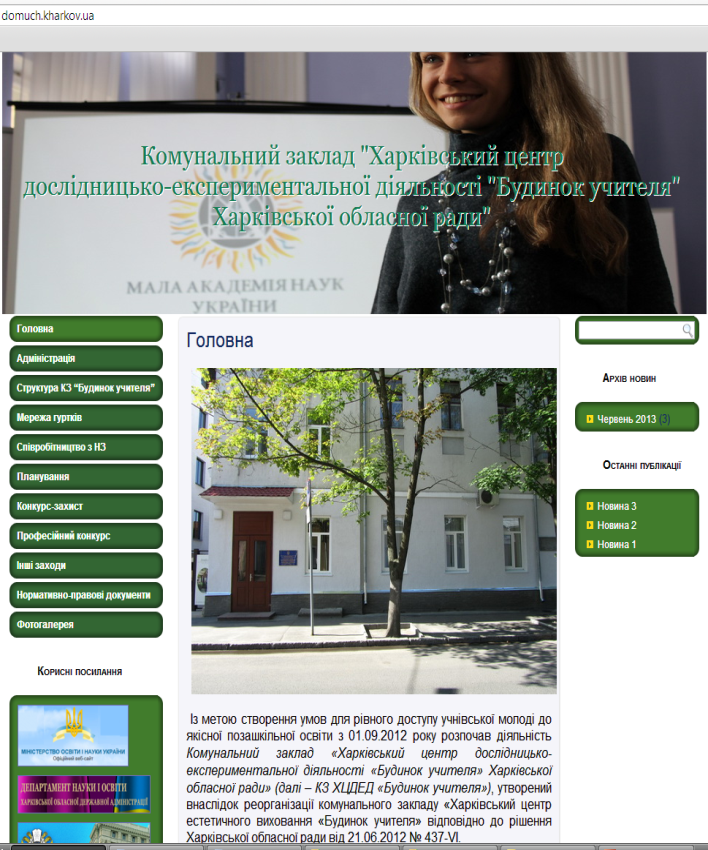 САЙТ: 
domuch.kharkov.ua 
 
ВІДДІЛ МАН: 
(057) 706-09-34
ЗАВЖДИ ВІДКРИТІ ДО СПІВПРАЦІ!